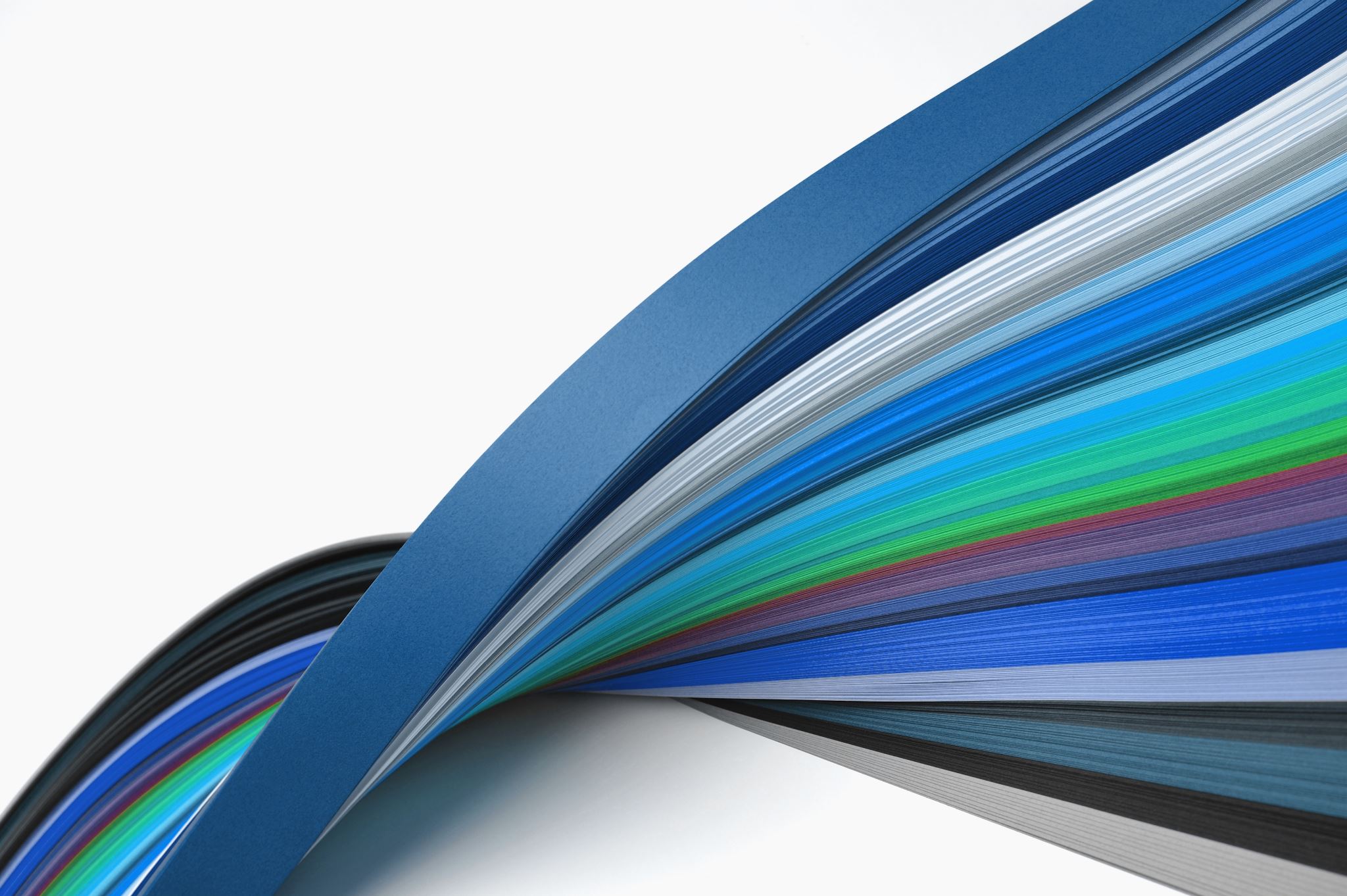 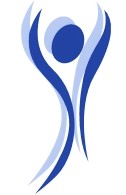 Cathy RogersPlatform Physio
MSK & Sports Physiotherapist
MSK Physiotherapist – mainly sports and general lifestyle issues. Also offering Pilates and reformer work, individual and classes, sports maintenance

BSc (hons) First Class from Coventry University – Mature student.

Established Platform Physio 2011.

Renovation  dedicated clinic space 2015 onwards. 

Continued to work with other practices for prospective, peer support, varied case work.

Personal – married, 2 kids, dog. Active, skiing, walking, electric bike, motorhome.
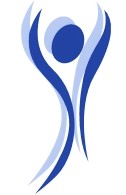 Before ….
AVM Rupture – 13th Sept. 2018
Walked the dog around the field
Patient arrived - 10am
All NORMAL!
Sudden / No warning …
Bent head / couldn’t lift it
No pain
Right side disappeared!
Whirlpool & nausea / eyes closed
999 – ambulance here in 8 -12 mins
UHCW A&E Department! Tertiary care centre of excellence – Neurology. Before 11am!
So … What’s an AVM?
Arteriovenous Malformation
Transl Stroke Res. 2014 October ; 5(5): 538–542. doi:10.1007/s12975-014-0351-0.

Hemorrhage Rates and Risk Factors in the Natural History Course of Brain Arteriovenous Malformations W. Caleb Rutledge1, Nerissa U. Ko2, Michael T. Lawton1, and Helen Kim3,**
Congenital mainly. 
Usually more problematic in young adults, being usually stable > 40
Rare – 1 in 100,000 with the risk of rupture approx. 2% per annum. 
Mortality rate once ruptured : 12-66%
Morbidity rate : 23–40%
Risk factors for rupture / repeat rupture: biggest is that it has already ruptured!
How is AVM Treated?
If lucky – symptoms and investigations. More often an incidental finding on investigation of other things or at PM!
Medical Emergency when rupture occurs
4 choices –
1. Conservative / wait & see
2. Open brain surgery
3. Stereotactic surgery / Gamma knife
4. Embolisation
Complications –
Secondary hydrocephalus due to swelling of the brain tissue
Damage to brain tissue due to bleed location – ’stroke’
EVD fitted – External Ventricular Drain (2/52 – repeated CT scans to monitor). R side of head shaved.
PICA/ICA complex – options 1-3 available (too close to artery for 4)
Stereotactic surgery best option by far! (CT/MRI/Angiogram for assessment  Sheffield). Radiation Therapy!
So for me …
My Acute Symptoms :
Right Cerebellar damage -
Balance – no sense of midline, void on R side, falling!
Nausea & vomiting – initially whenever I moved. Constant motion. Cyclizine IV
Diplopia & photosensitivity – towel over my head
Right sided coordination and control  – walking, sitting, using R side, writing!
Headache!! - Paracetamol IV
Temperature control – all over the place, hot flushes!
Early Days …
UHCW: EVD removed due to infection risk after 3 weeks …
Inpatient :
What didn’t?
What worked?
Do you ‘want’ more medication? – answer to everything.
Follow up / continuity : Consultant – junior: shift changes; notes above my bed; discharge; under staffed; long shifts; expectation & demand > capacity
Food – quality, choice, can you eat it?
Social care : sleep, dementia patients, wandering, abuse, mess, bed blockers.
Physiotherapy unfortunately! Very little, bar mobility aid! Missed a trick! Did it myself!
Acute and emergency care –Medical, Nursing, and Auxiliary 
Opthomlogy assessment / glasses with patch!
OT input on rehab ward
Towel over my head!
Solutions?
What would I do for a patient like me?

JPS / Steady Gaze Exercises for eye muscles

Sunglasses/towel – cut the glare

Pilates – basic matwork, coordination & control bed exercises 

Use the right hand/arm as much as possible – primary school books, colouring, eating

Breathing exercises 

Mobility – aids/sitting out/ bathroom visits

Podcasts/Audible app – distraction, pass the time, stimulation

Sleep – to heal!
Outpatient :
Thumbs up!
Thumbs Down!
GP involvement
Stereotatic Surgery & FU - Sheffield
Ongoing medical monitoring – MRI annually
	…………………………
TV and reading
Ground floor bed & bathroom initially/dignity!
Garden / cherry tree!
Company – family involvement, friends, visitors, Forrest!
Space to exercise
Some independence 
Sleep!
More difficult to access advice
Follow up Physiotherapy referral & guidance – NHS & Private
Notification of outpatient appointments
Phone appointments with consultant
	………………………..
Helpless initially – cause more work for Andy.
Wheel chair access
Excess inputs! – panic!
Attitudes to disability encountered – talk to carer not you, don’t make eye contact, ask for key to the loo!
Comforts of home …
Stereotactic Surgery …
Feb 2019 – Royal Hallamshire,
Sheffield. Calibration
Post Angiogram
Solutions?
Physical Rehab: How to harness neuroplasticity! 2 Year window!

Nag!

My own Adaptions – shower stool, rails, chair, ‘cruising’ round the furniture, wheelchair, walking aids

NHS Physio 3 x in 6 months after discharge only. Different physios / cancellations. Lack of guidance, goal setting. Functional level. So,Private physio – self funded.

Used my own physio knowledge and facilities 

Determination/push myself every day!

Keep ongoing record on blood pressure, sats, temperature

Paid for course on neuro rehab  (3 part lecture series)
Wheelchair user for 9 months …
Learning to walk again …
What about me?
My mental health.
Online learning – CBT course
Action for Happiness – 10 steps programme & webinars (Echart Tolle, Gaynor …,)
Mindfulness & meditation, ongoing monthly discussion
Tai Chi – learned 24 Short form, ta lu, qi gong online, 2-3x weekly ‘Mindful Movement’
Nature – my tree, sun, the dog
Investigate options for returning to practice – aids? tech? modalities? Change of focus? The Art of the Possible!
Refresh CPD : Midland Orthopaedic Practices, BaSRaT, Suppliers, Physio First (The Emotional Brain in Pain, Dec 2019, Kent Frith), recent NICE guidelines (chronic primary pain meds,  Ehlers-Danlos reclassification for primary care, LBP articles, Articles on neuro and interval training)
Books – Somatics, Thomas Hanna; The Supervet, How animals saved my life; The Drama Triangle, …, How to save our Planet. The Facts, Prof. Mark Maslin
Writing – gratitude journal, journal of ‘feelings/observations’ w/o analysing, My Book!
Podcasts and Documentaries - (Brene Brown, The Naked Feminist, Climate change – Greta Thunberg, David Attenborough)
Hobbies : Baking, gardening, my passion – recycling (Eco bricks, mascara brushes)
Discussion forums / groups & involvement – it’s hard to do this alone!
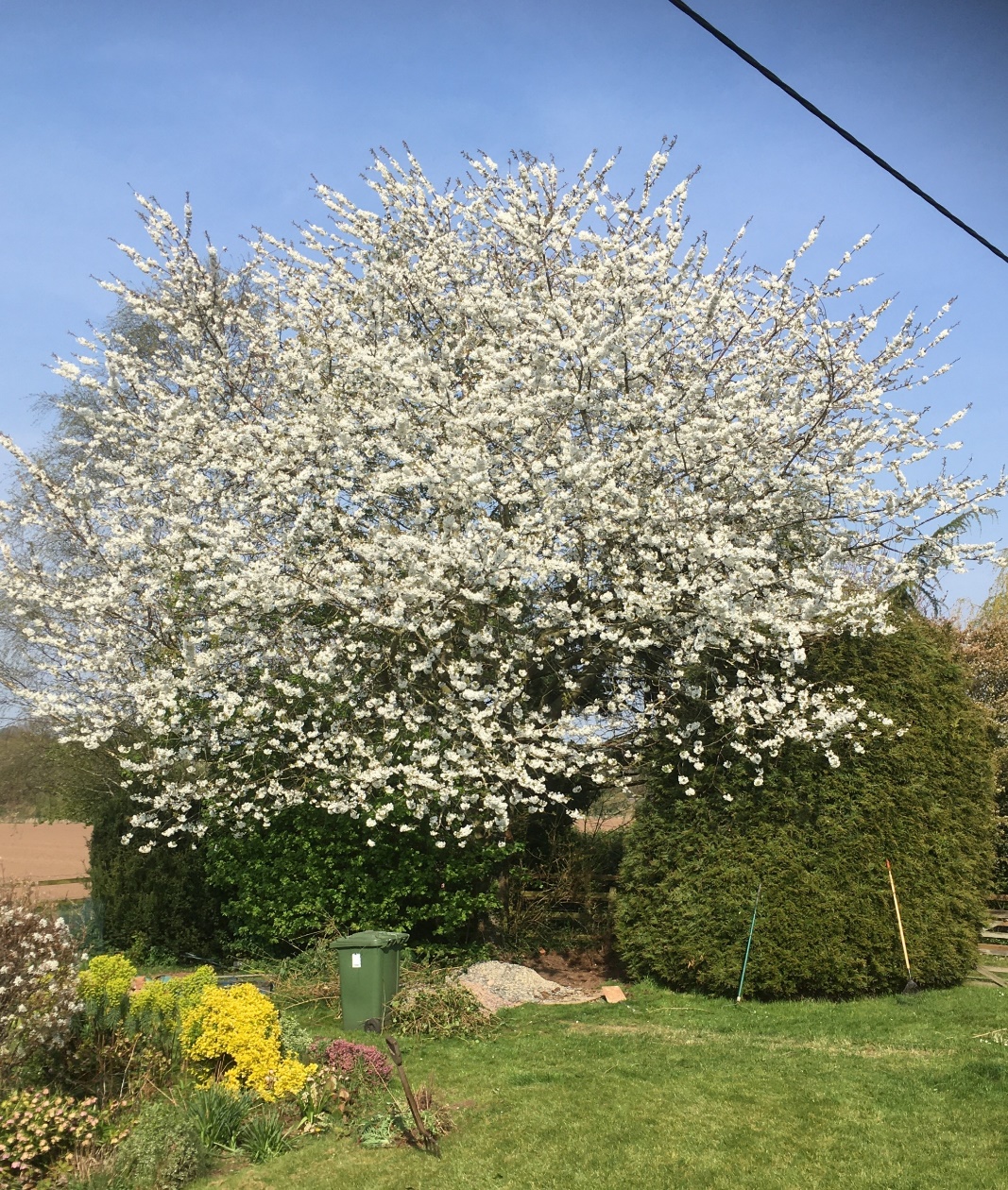 Where am I now?    The physical facts!
Improved
Still a Challenge
Walking 
Stairs – with rail
Posture – pole not stick
Still taking cyclizine, but less.
Strength – exercises daily ongoing
Clonus control – closed chain helps, less problematic in sitting
Coordination & Balance control – still conscious control.
Practicing again!
Stamina & neuro fatigue – energy for 2/3 of day, so juggling activities! Hit neuro before aerobic fatigue – sudden! 
Balance – bike, steep paths, no rail
Nausea daily / waking & orientation/ I’m still moving!
Control / prediction – windy day! (Feed forward mechanisms)
Multitasking – can’t look around when walking, or I have to stop to put on my gloves.
Light – sunglasses, poor safe mobility in bad light as I rely on visual references to orientate/control.
Driving – notifiable medical condition to DVLA, pending. Car modifications needed (self funded!)
Shoes!
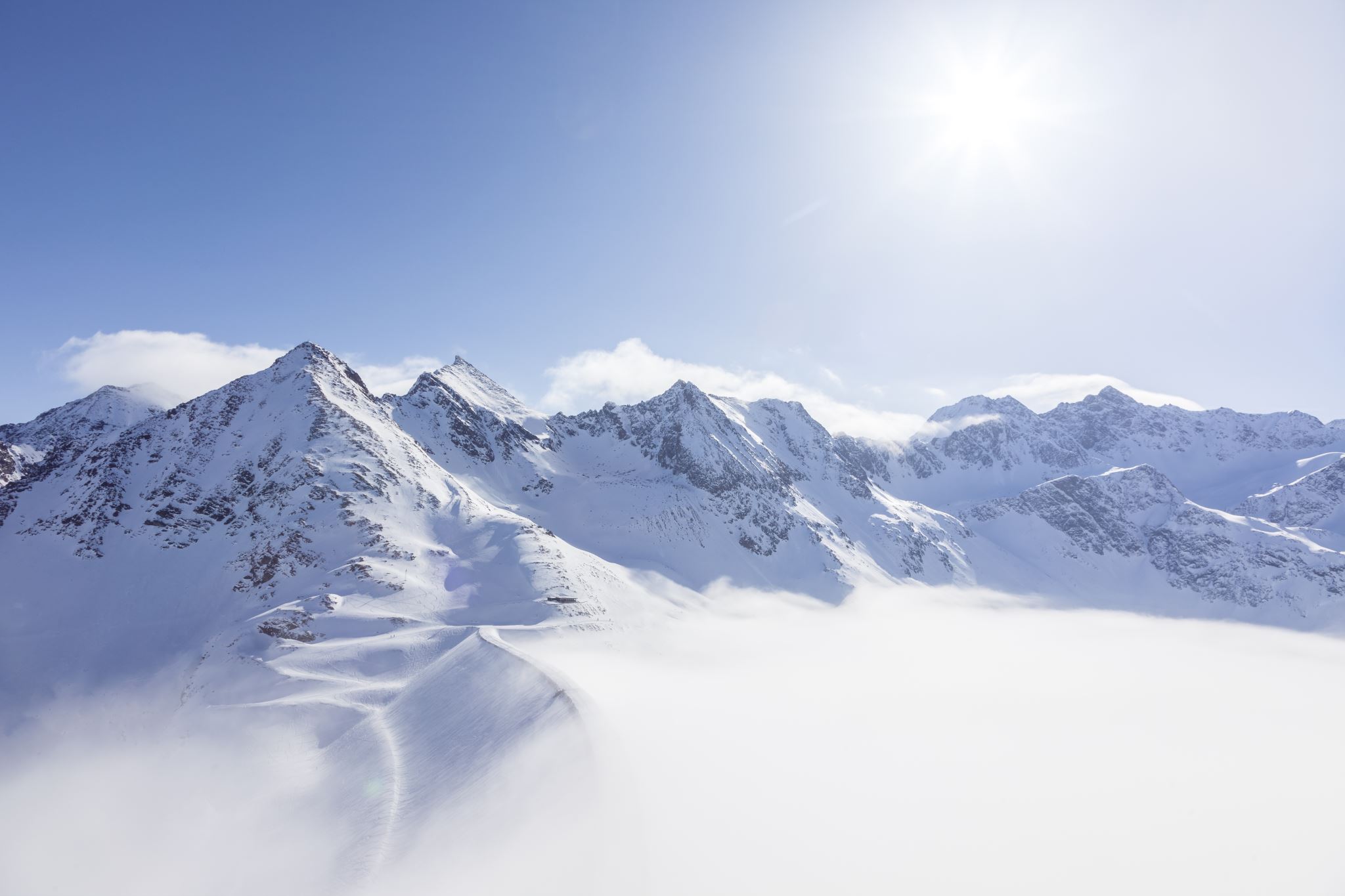 Confidence – can I do it?
Fear – if I stop, I’ll lose it! Will it happen again? Do I have the resolve to do it all again? Will people treat me differently? Will I be taken seriously?
Bandwidth – Conscious focus needed on tasks to coordinate & control which is tiring, but also a limited resource. I can’t multitask as before and get stressed/panicky if things are too busy!
Achievable goals ? Everyday is ‘groundhog day’! I need to feel that I’m moving on positively!
Acceptance of the changes before this can happen!
Hidden barriers …
Today…..
Working again ! 
Reduced hours 10-1pm, 3/7 open clinic for face-face. I can’t ‘stack the diary’ as before.
Build in time – exacerbated by Covid-19 (Cleaning, file prep) 
Slow & I can’t write  paperless clinic
New Equipment : Laptop PC with touch screen, saddle stool, furniture & containers to minimise & tidy work space. 
Systems and procedures – cleaning, sanitising, stock
Reduce physical demand – Reduce hands on,  no sports massage 
Alternative income streams?
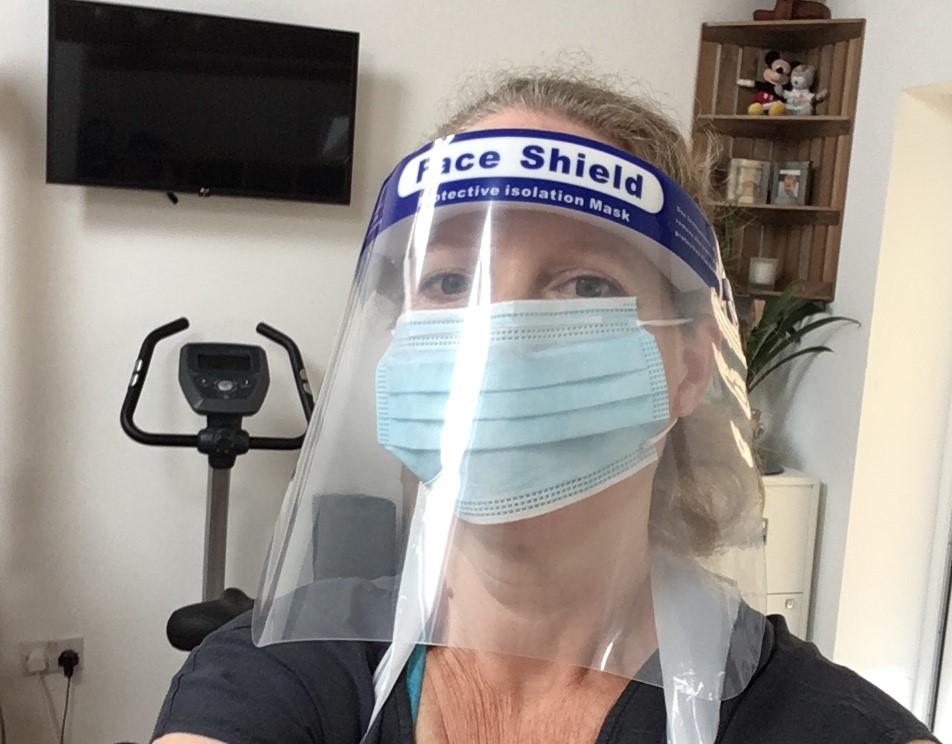 Your text here
What am I finding as I start to rebuild my practice?
Some of the worries were unnecessary.  I can achieve more than I imagined so I don’t need to invest in ‘big’ equipment immediately (laser, shockwave)
Closed chain control & sitting -  all help to decrease clonus/ improve control
Patients don’t generally notice unless they knew me before. I cover things well in my own environment!
More empathy / understanding  - more awareness of non-physical elements in recovery.
My CPD is really booming!
Improving self esteem!
Physiotherapy in general – The Implications.
Address the Physical issues & function initially. Patient specific markers/goals
Awareness of motivation in long term conditions. This may change over time too. Not just ‘Habit’ creation!
Patient access to information/advice/reassurance throughout their journey (OCHRA Apps, counselling, medical advice/’interpretation’, medication)
Silos between MSK and Neuro physiotherapy, (cardiorespiratory too) need to be addressed.
Massive mental health and wellbeing implications/trauma processing – depression, co-morbidities
Continuity – physio, OT, social services, medical teams (MDT)
Expectation vs reality of the patient must be managed
A few questions of my own?
What do people do if they don’t have access to the required resources to guide them? 

How many slip through the gaps / don’t fulfil their potential due to absence of these pathways? 

What is the ongoing cost of care due to lack of support and/or ignorance?
In summary …
Physiotherapy plays a massive part in rehabilitation. However, really ‘living’ requires much more than just ‘function’.
Access to physio, advice and ongoing support has been difficult, even with the knowledge and resources available to me.
Family, friends, environment and financial support are also big factors in recovery. The process will be harder without their input.
But above all …
Mental wellbeing & trauma processing are essential for successful long term rehabilitation, allowing readjustment, acceptance, self esteem and ability to imagine and navigate a future pathway after life a changing event.
Thank you for listening to my journey!
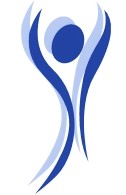